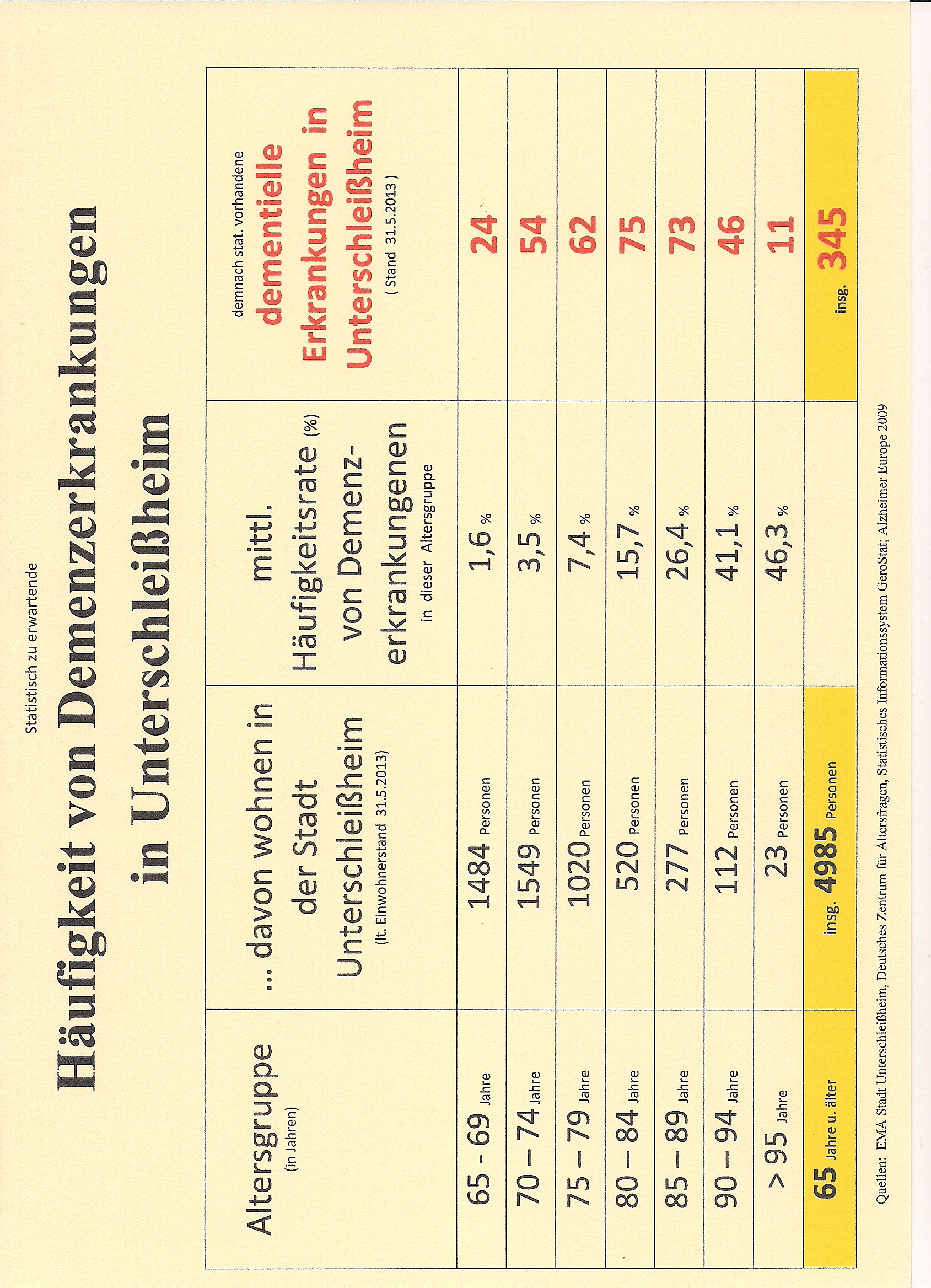 Die Demenzwelle rollt  –  auch in Unterschleißheim !  Daten und Fakten zu einer kommenden Volkskrankheit 

  


                                                                        In den nächsten Jahren und                                                                                                                                     Jahrzehnten wird die Zahl                                                                                                                                      der Demenzkranken                                                                                                                                         -  und das ist Fakt  -                                                                                                                                      dramatisch ansteigen  !                                                                                                                                                                                                                       Und die Hauptlast der Ver-                                                                                                                                      sorgung und Betreuung                                                                                                                                      tragen nach wie vor die                                                                                                                                       pflegenden Angehörigen :
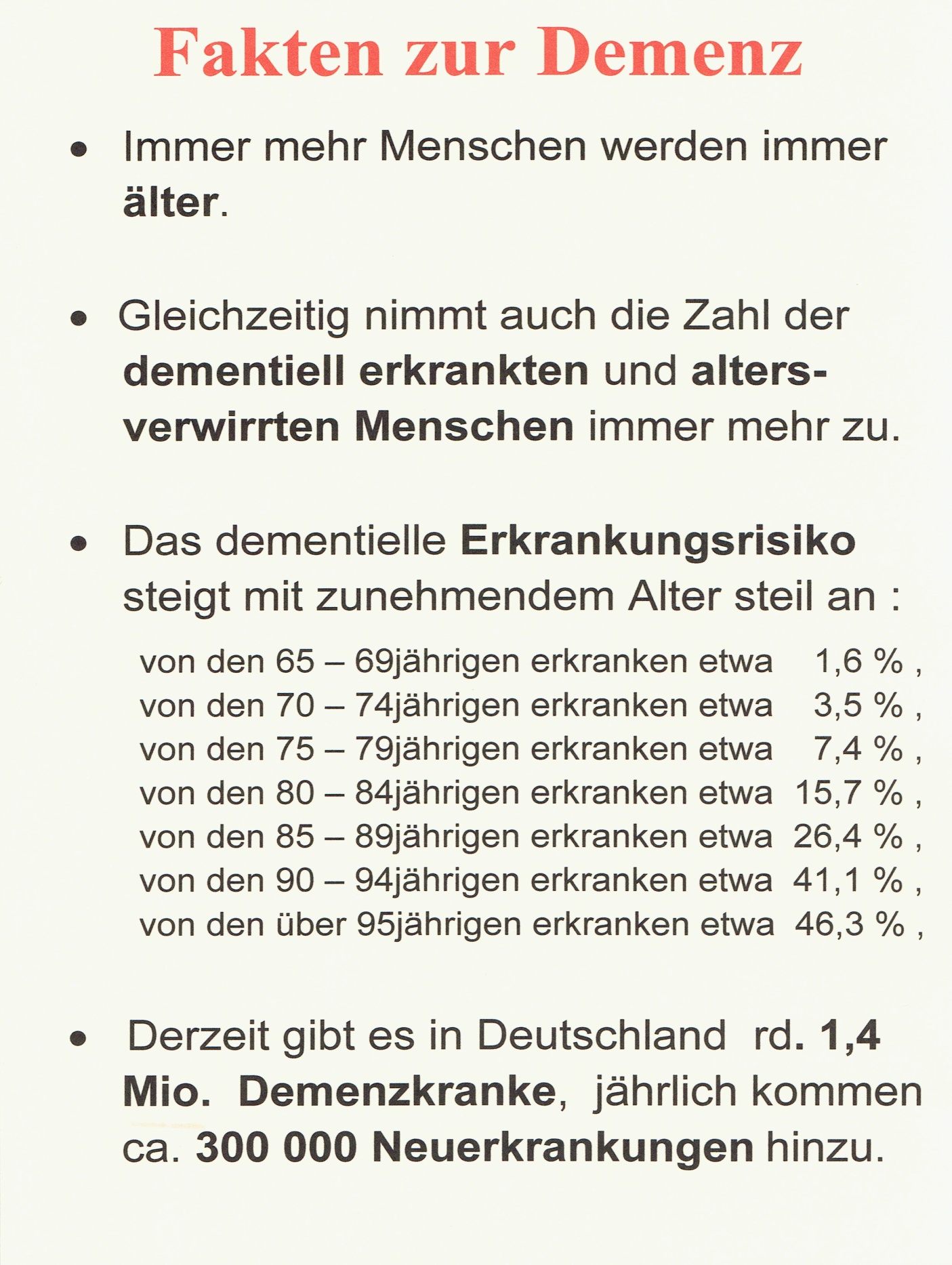 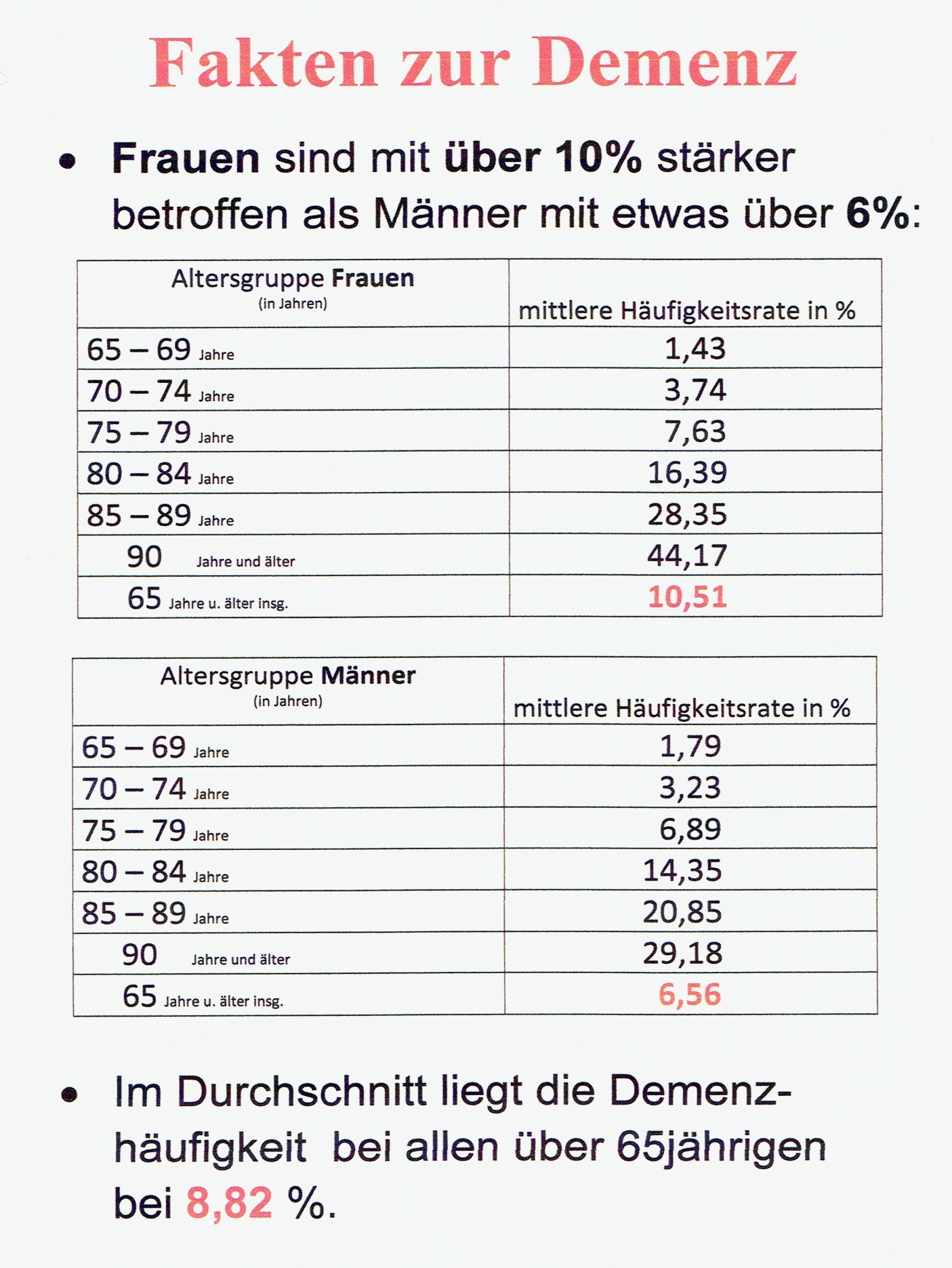 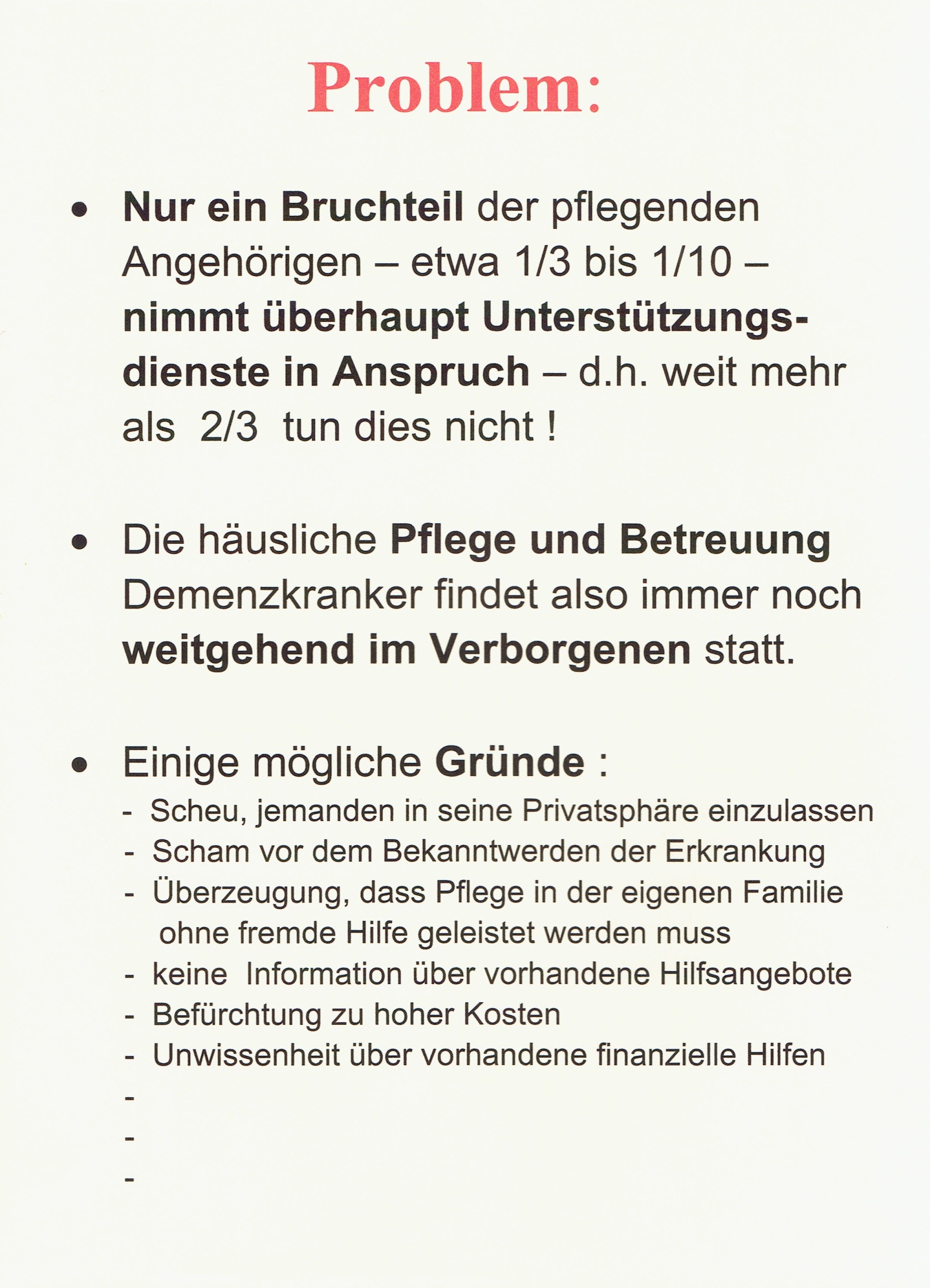 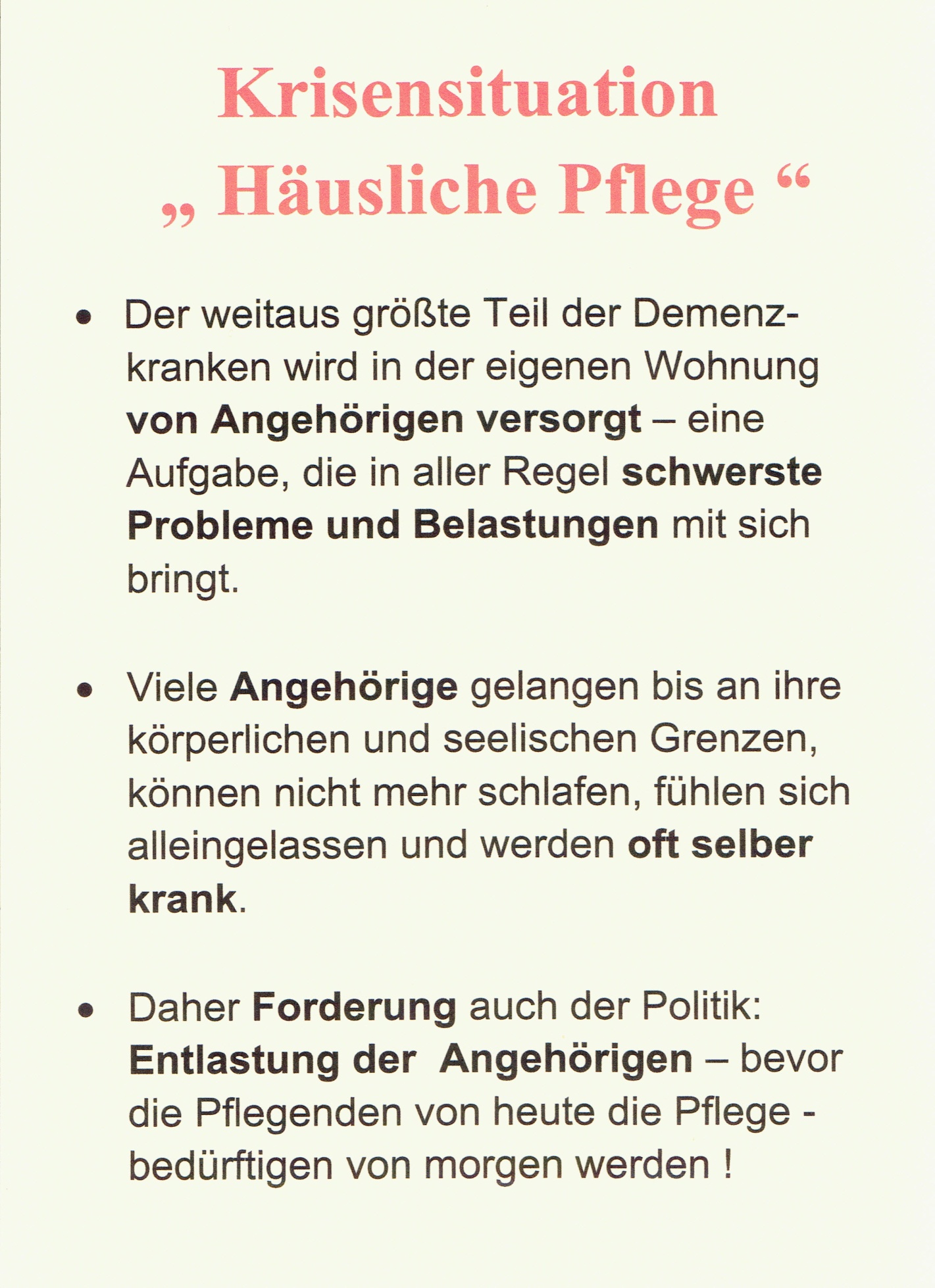 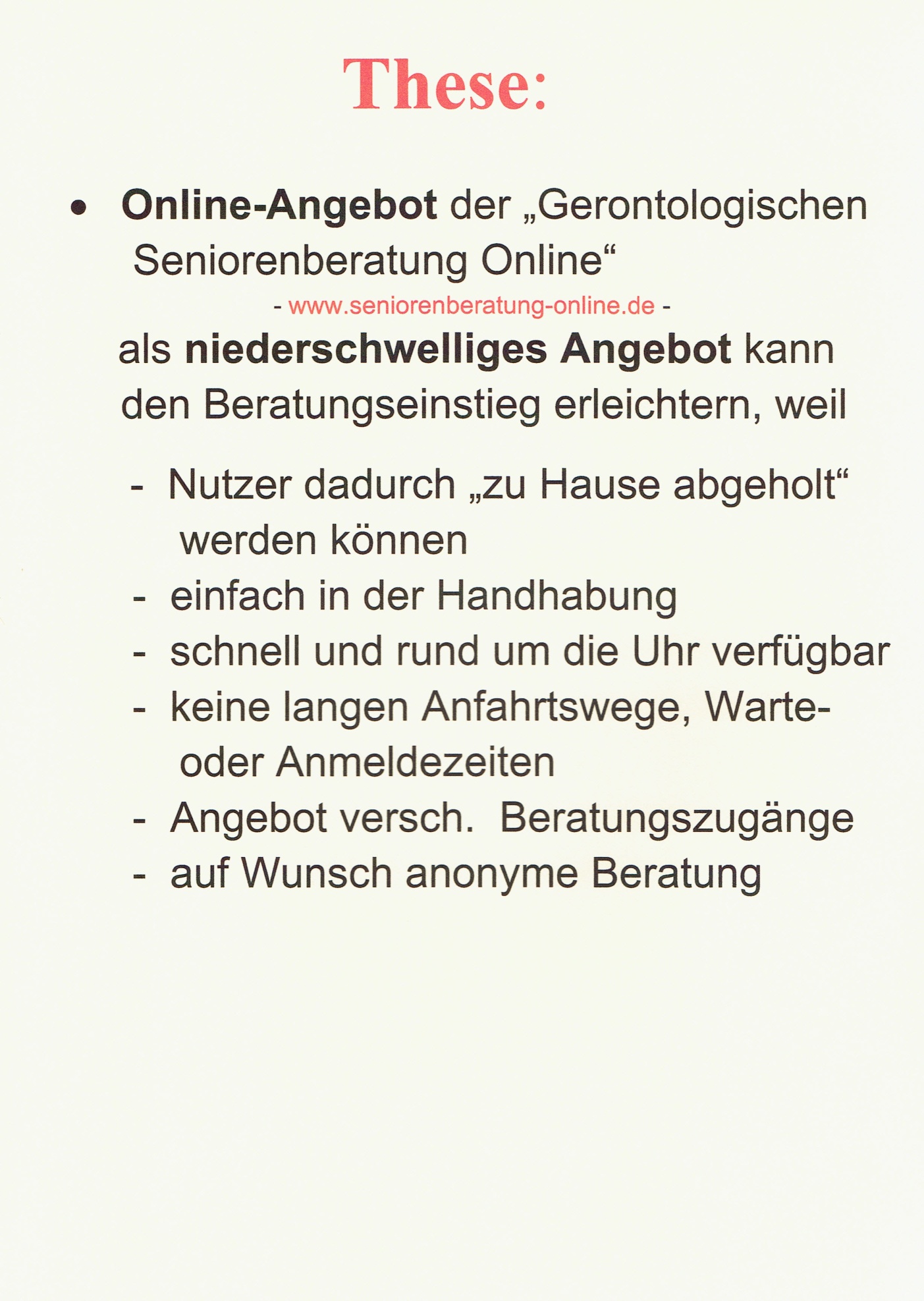 Quelle: Alzheimer Europe, EuroCoDe,2013 ; Bickel, 2012
Quelle: Alzheimer Europe, EuroCoDe,2013; Bickel, 2012
-  Im Landkreis München (325.000 Einw.)  schätzte man die Zahl der Demenzerkrankungen im Jahr 2012 auf 5500.         -  Bis in 5 Jahren (2020) wird sie  auf 7500 (+36 %)  gestiegen sein und bis 2032 auf dann 9800 (+78 %). Quelle: Gesundheitsreport Bayern, Bayer.Landesamt für Gesundheit, 3/2014.
Die Situation im Landkreis München :
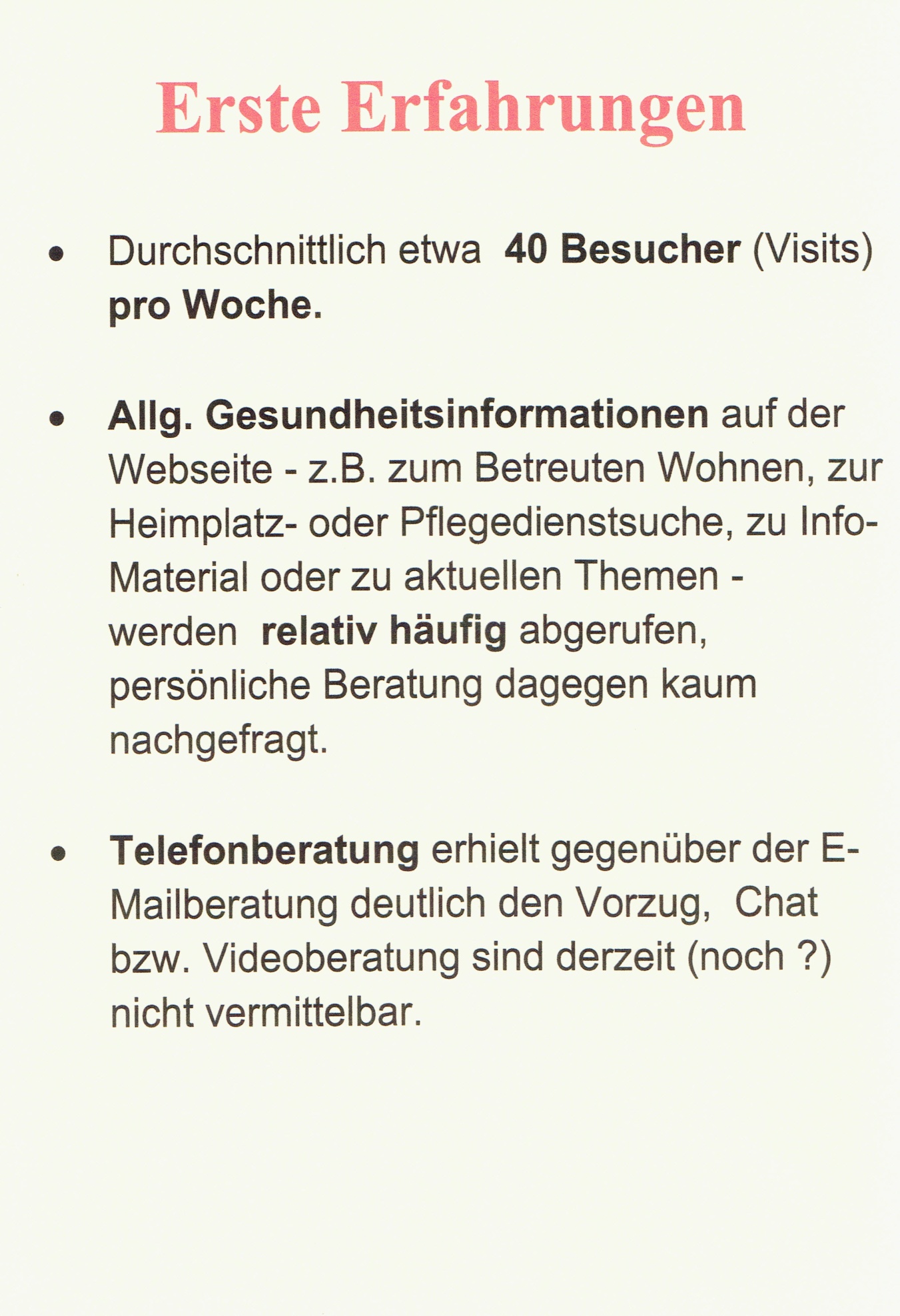 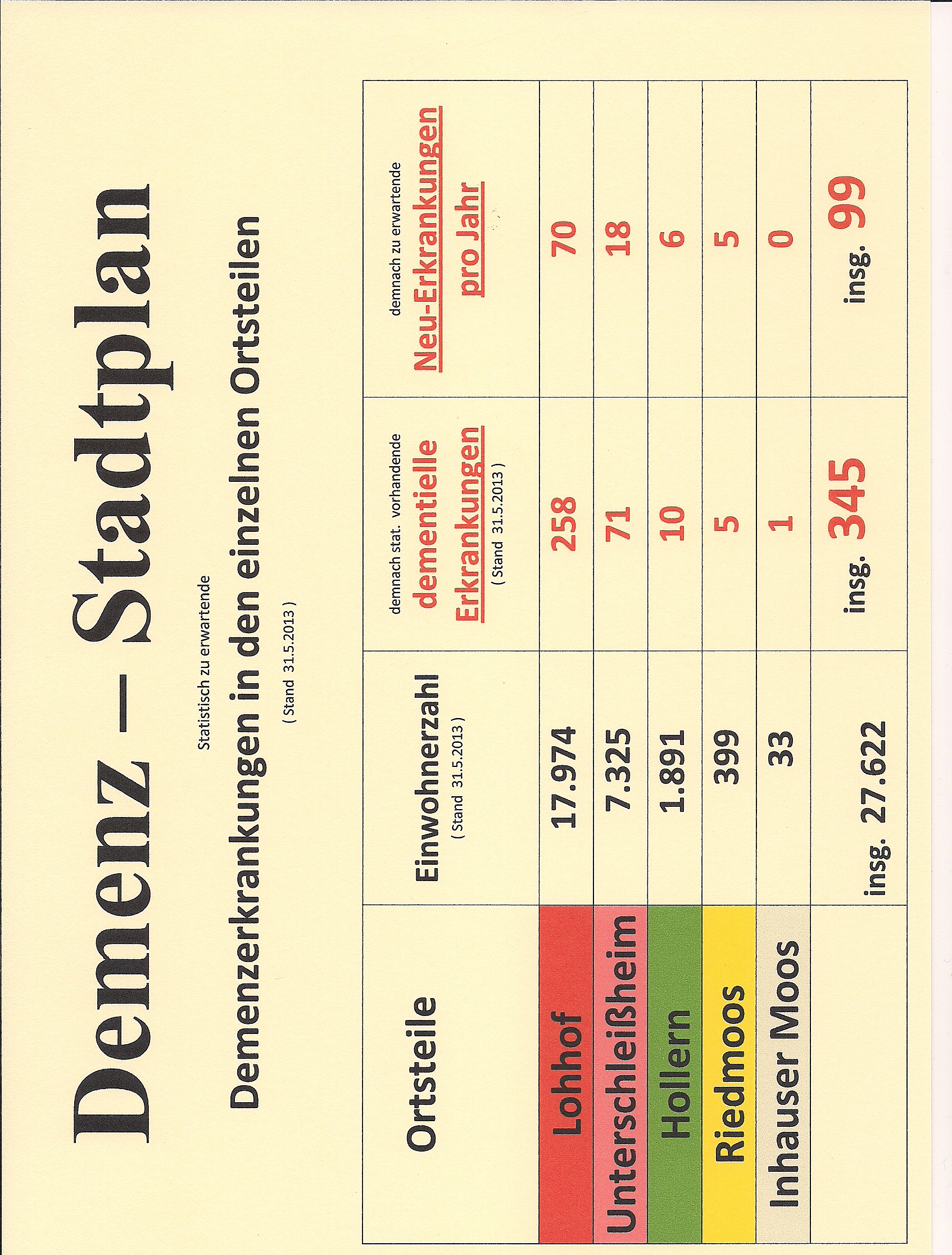 Wie ist die Situation in Unterschleißheim ?
-  In Unterschleißheim  ist derzeit fast jeder Vierte über 60 Jahre alt, rund 5000 Einw. sind über 65 Jahre alt.                                                           
 
-  In den nächsten  Jahren bis 2029                                                                 wird der Anteil der  - besonders                                                                       demenzgefährdeten - über 75jährigen 
    um fast 130 % (!) zunehmen :
        Quelle: Beiträge zur Statistik Bayerns, Bayer.Landesamt für  Statistik, Heft 541

-  Die Zahl der Demenzerkrankungen  in Unterschleißheim  wird derzeit auf eineGrößen-     ordnung von ca. 440 geschätzt, bis zum Jahr 2029 wird sie auf fast 600 ansteigen , wenn kein      Durchbruch in Prävention und Therapie gelingt :


-  Die Demenzwelle ist bereits im Anrollen  :
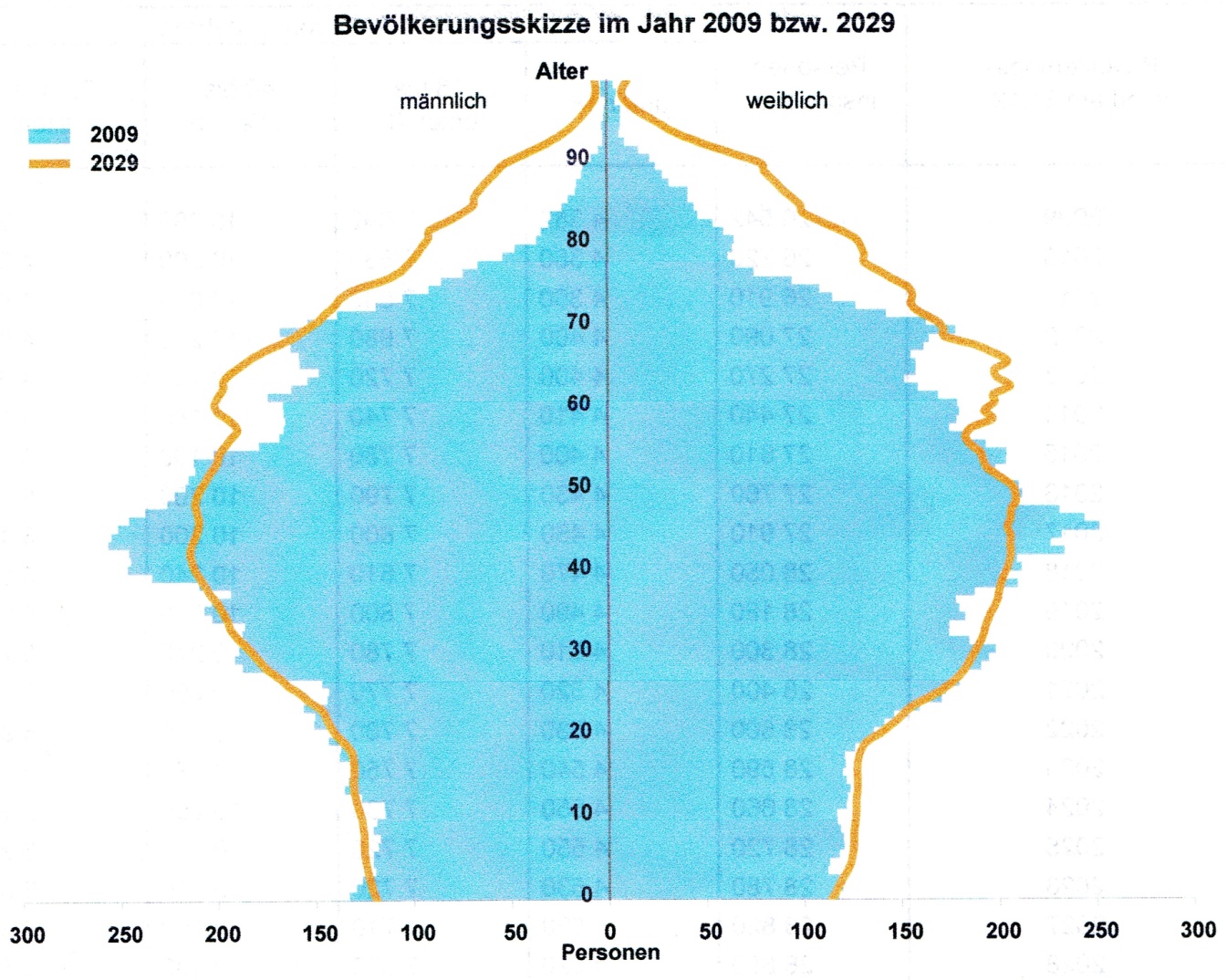 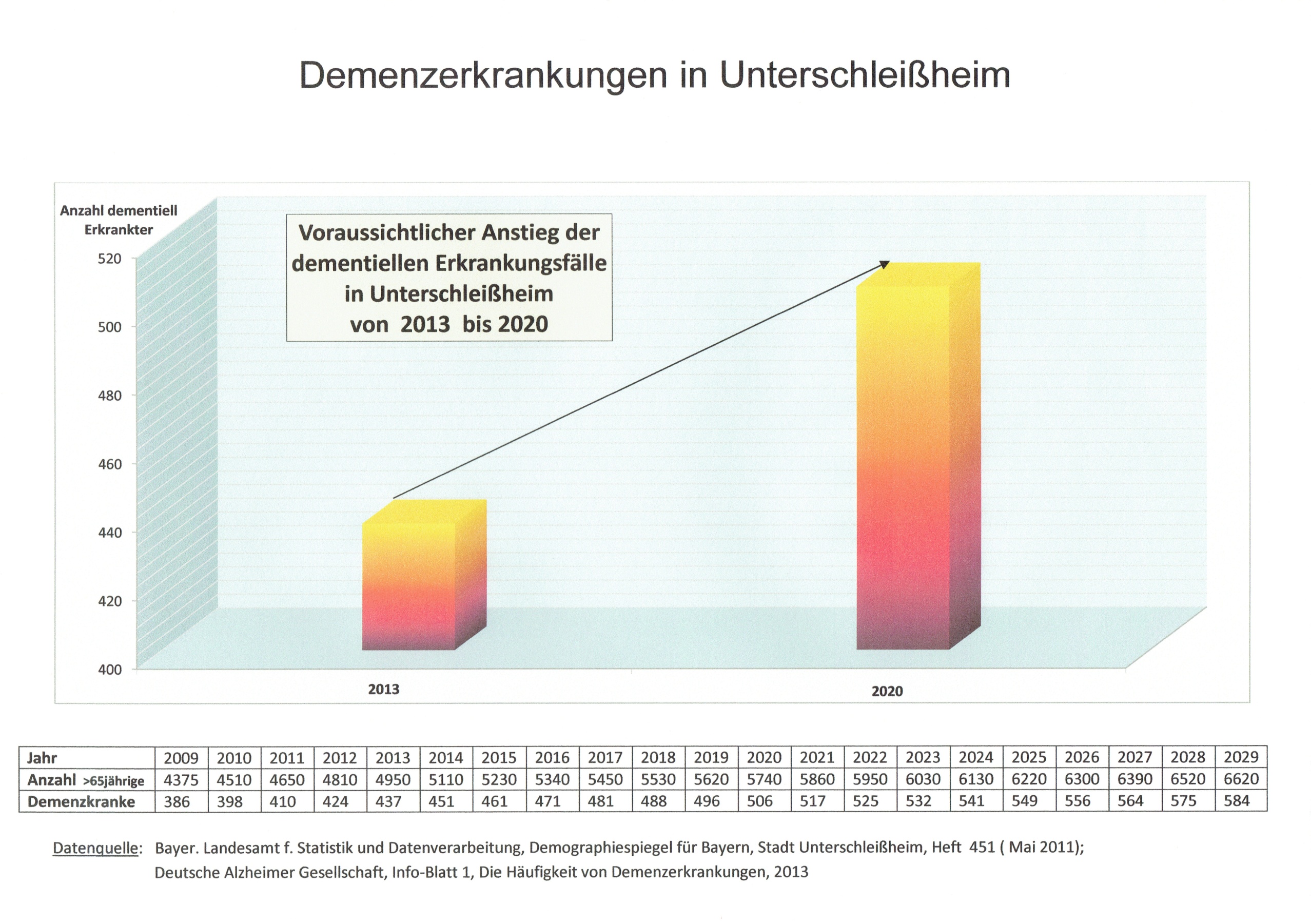 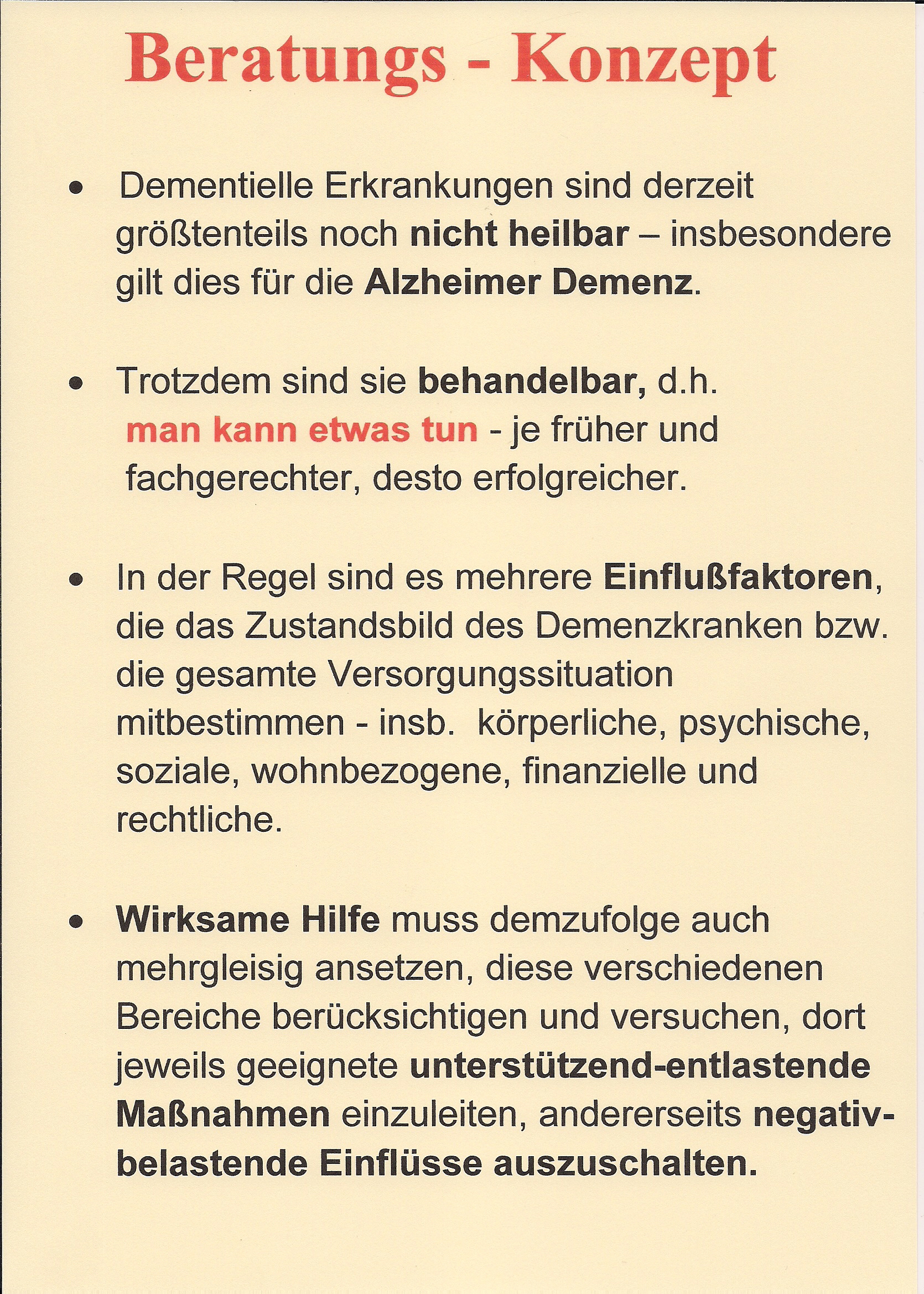 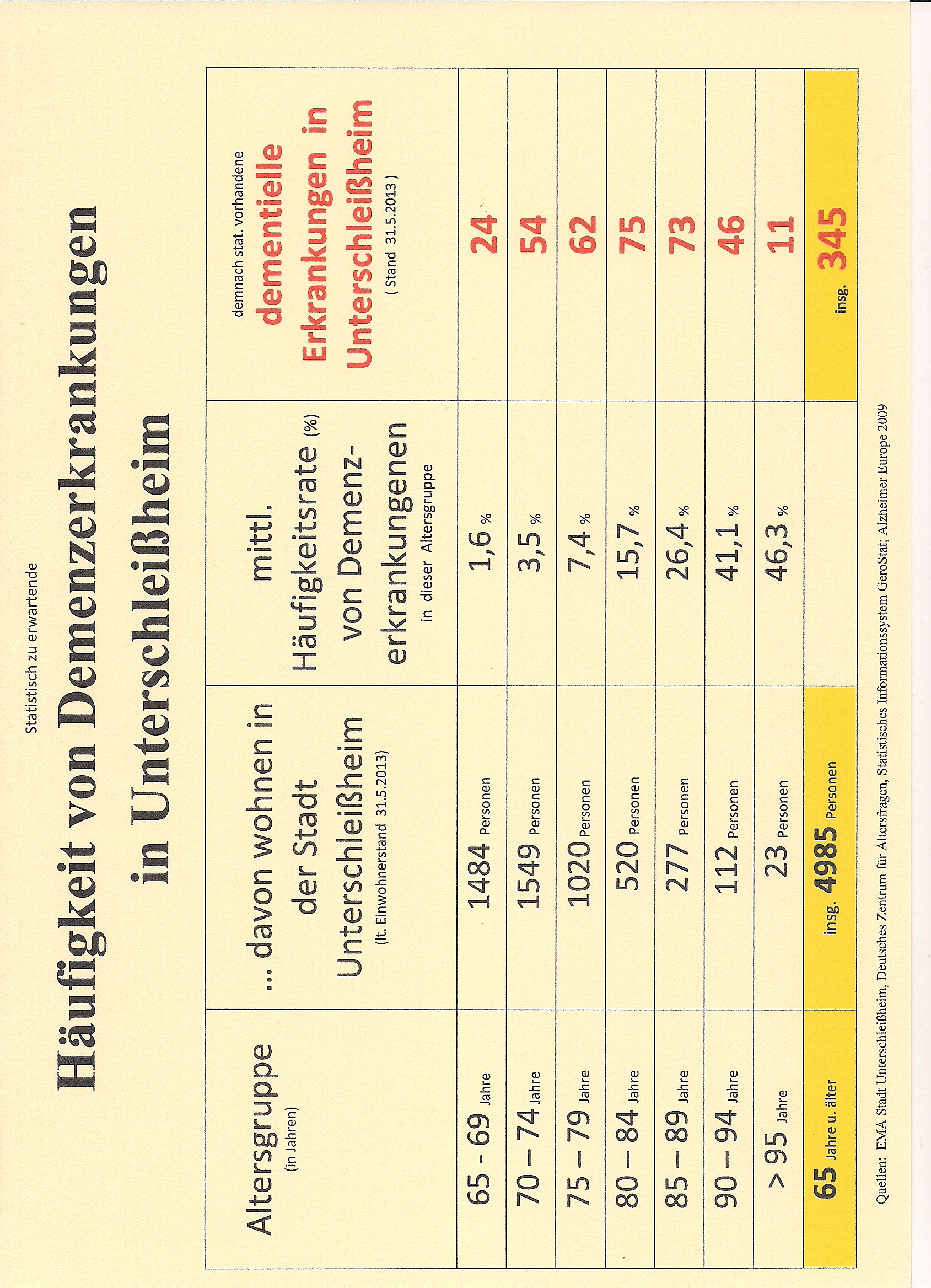 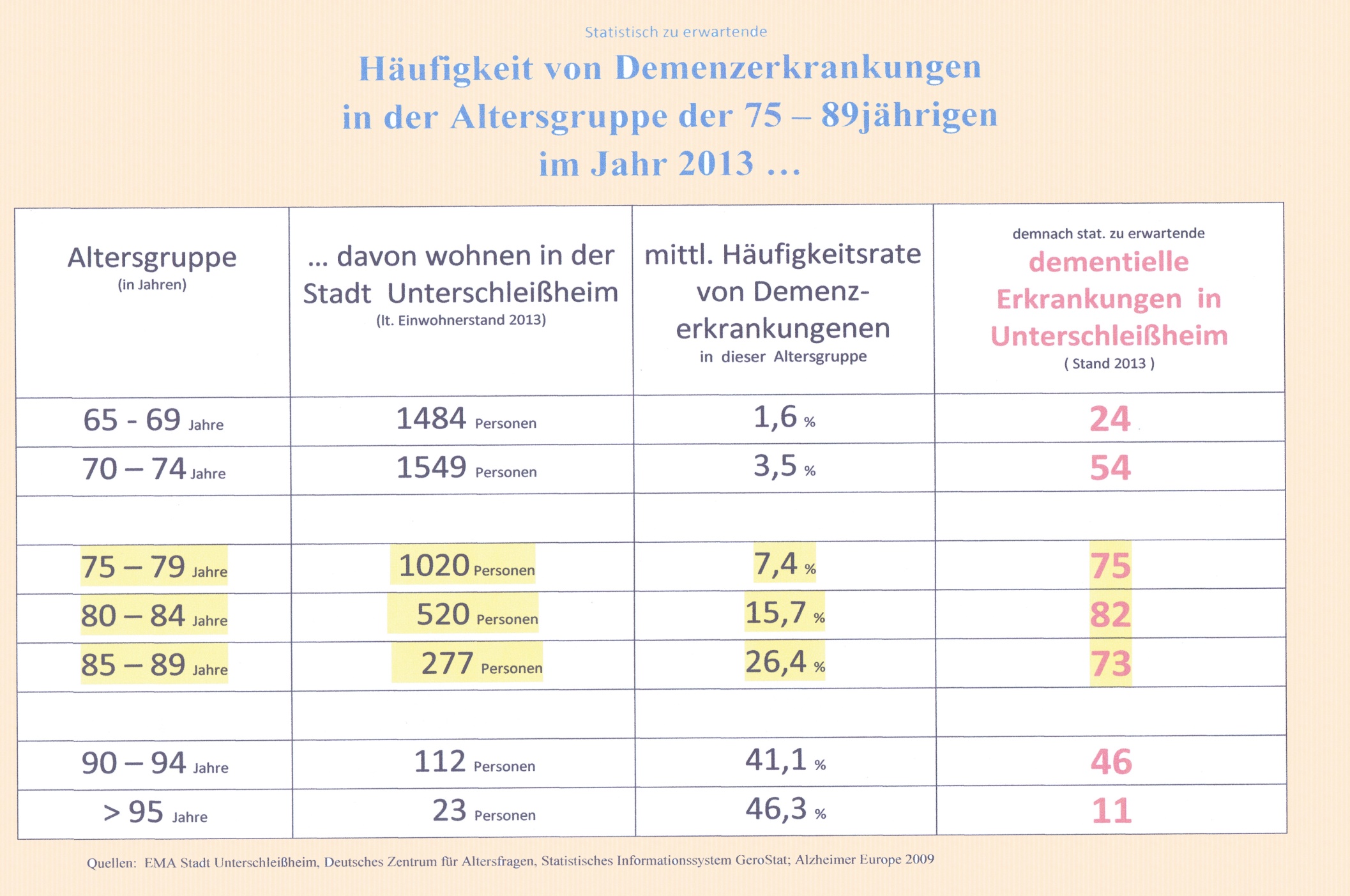 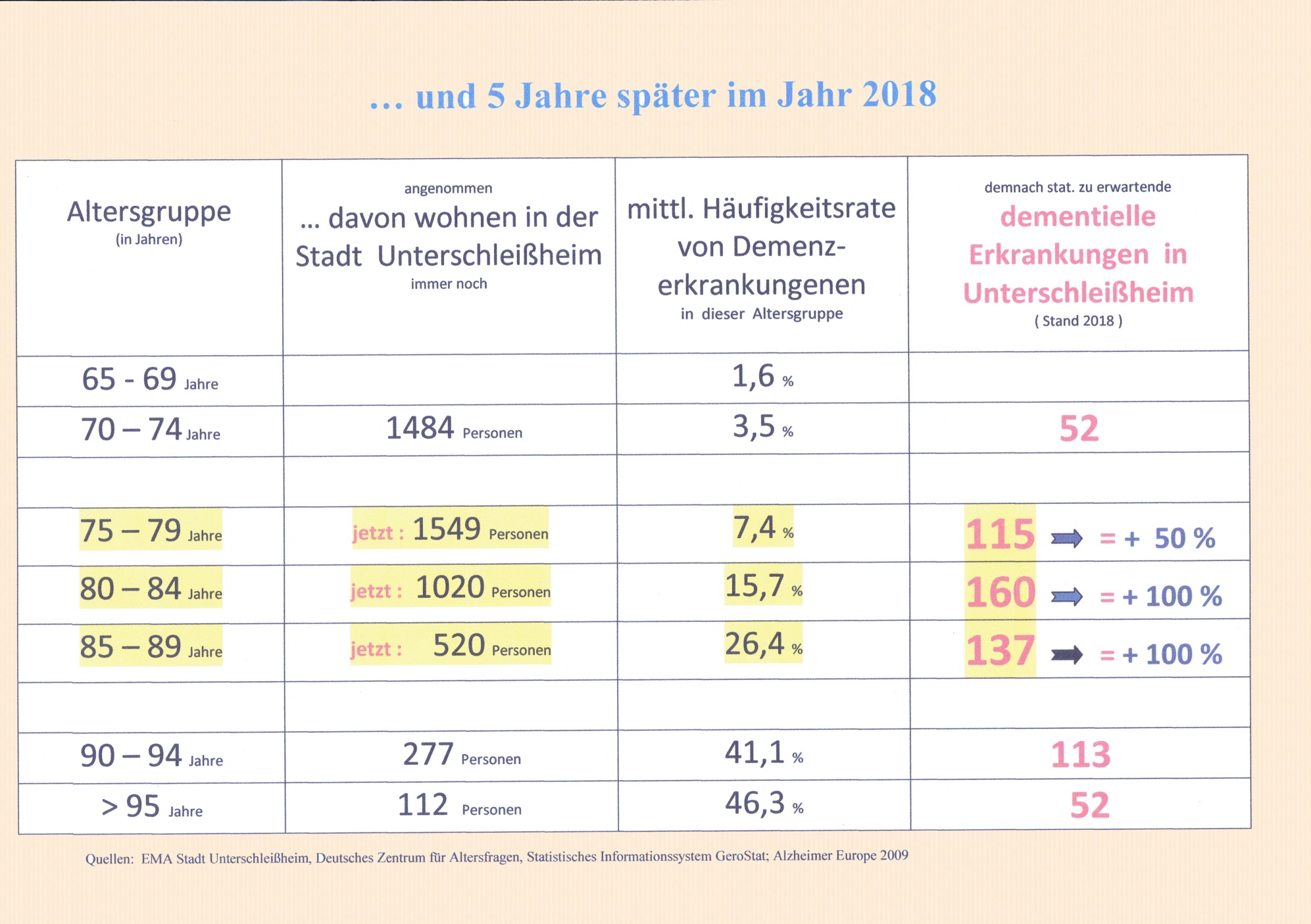 Die Darstellung  erhebt nicht den Anspruch absoluter wissenschaftlicher Genauigkeit, sondern soll dem Zweck dienen, den Trend und die Größenordnung der dementiellen Entwicklung zu veranschaulichen.
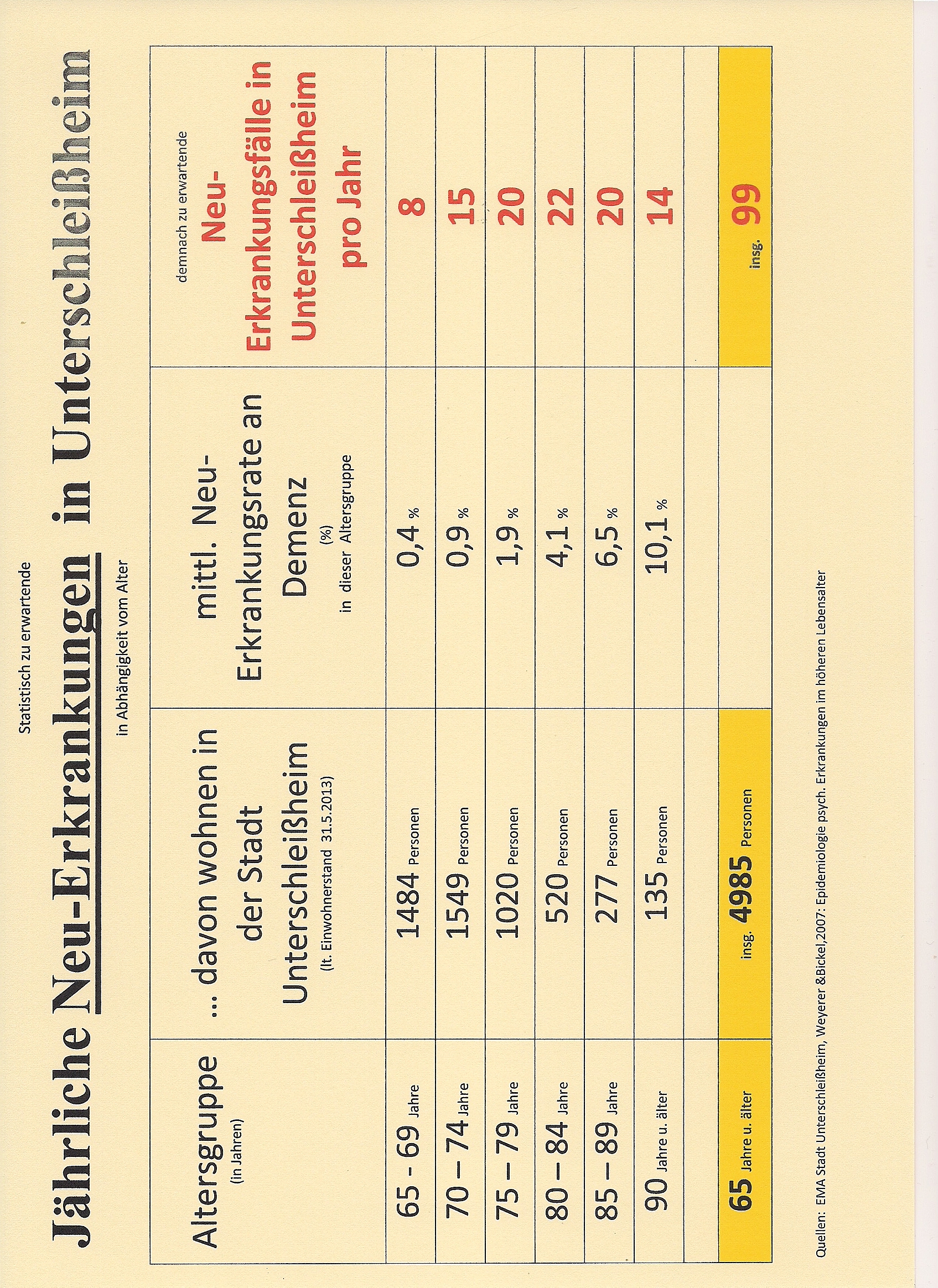 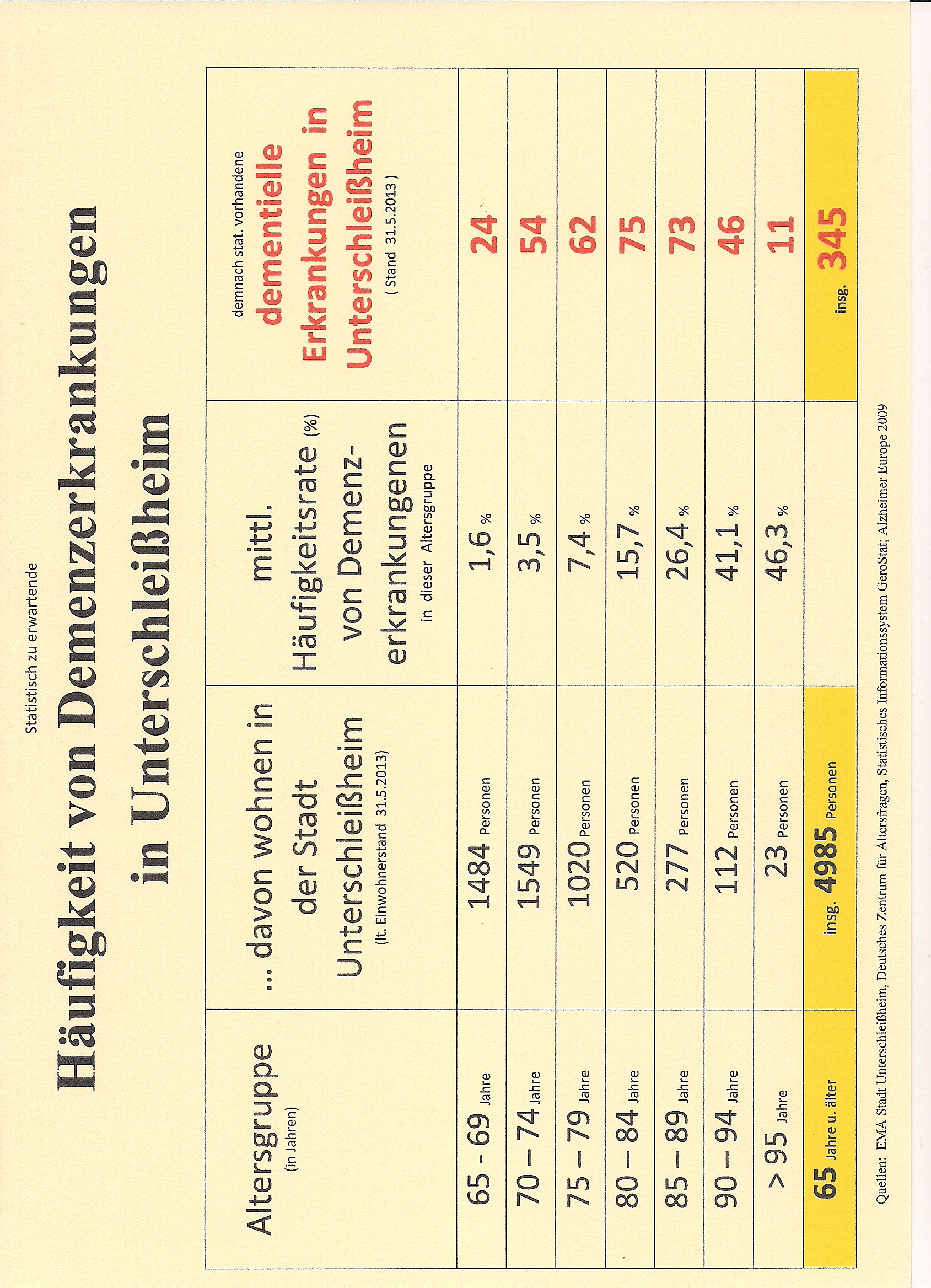 Was ist zu tun ?
Die Fachwelt ist sich einig :  Das Tabuthema “Demenz” darf nicht länger verdrängt, verleugnet und totgeschwiegen werden ! Es sind vor allem drei Punkte wichtig : (so nachlesbar u.a. auch im Konzept der Bayer. Demenzstrategie und im Seniorenpolitischen Gesamtkonzept des Landkreises München)    -  Zwar ist die Alzheimer Krankheit (derzeit) nicht heilbar, trotzdem ist Vorbeugung gegen und Entlastung bei dementieller Erkrankung möglich  - man kann etwas tun !
  -  Pflegende Angehörigen müssen mehr entlastet werden, z.B. durch qualifizierte  Demenzberatung, Angehörigen- u. Betreuungsgruppen , ehrenamtliche Helfer.   -  Es müssen mehr öffentliche Informations- und Aufklärungsveranstaltungen über die Erkrankung stattfinden, damit das Thema Demenz aus der Tabu-Zone      herauskommt.  -  Die lokalen Anbieter von demenzbezogenen Hilfsangeboten müssen sich besser vernetzen – z.B. durch den Aufbau einer örtlichen Internetplattform zu ihren      Angeboten und Diensten - , damit Hilfesuchende sich rascher einen Überblick verschaffen und sich informieren können.
Verantwortlich für den Inhalt:  Peter Wagner, Gerontologische Seniorenberatung Online, Valerystr.96, 85716 Unterschleißheim, Tel. 089/321 58 775, www.seniorenberatung-online.de
Interaktive Demenzberatung für pflegende Angehörige
“Seniorenberatung Online”,  P. Wagner (DiplPsych),  Valerystr.96,  D-85716 Unterschleißheim, Tel. (089) 321 58 775 
www.seniorenberatung-online.de
Die  internetgestützte  Demenzberatung  der „Seniorenberatung Online“
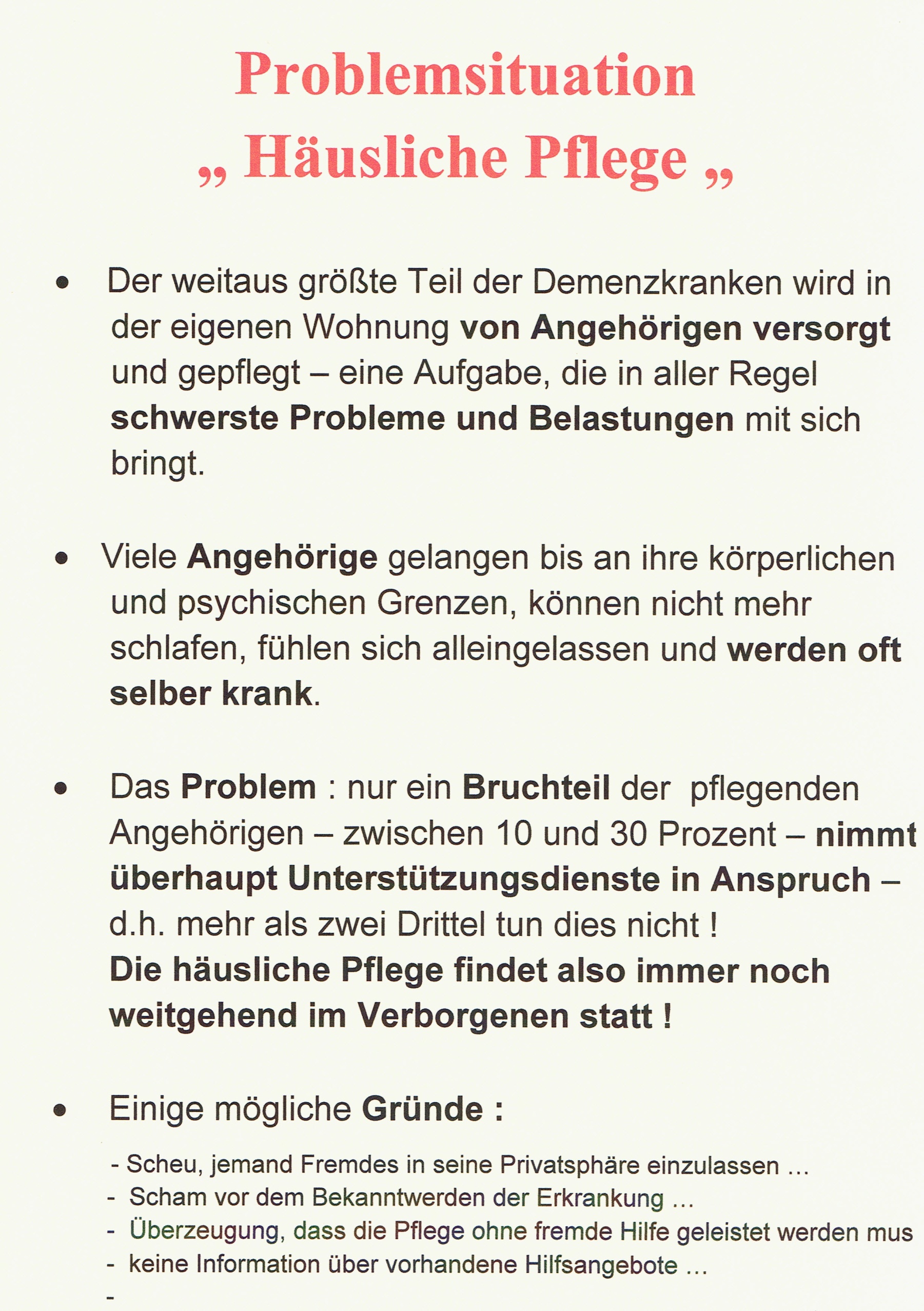 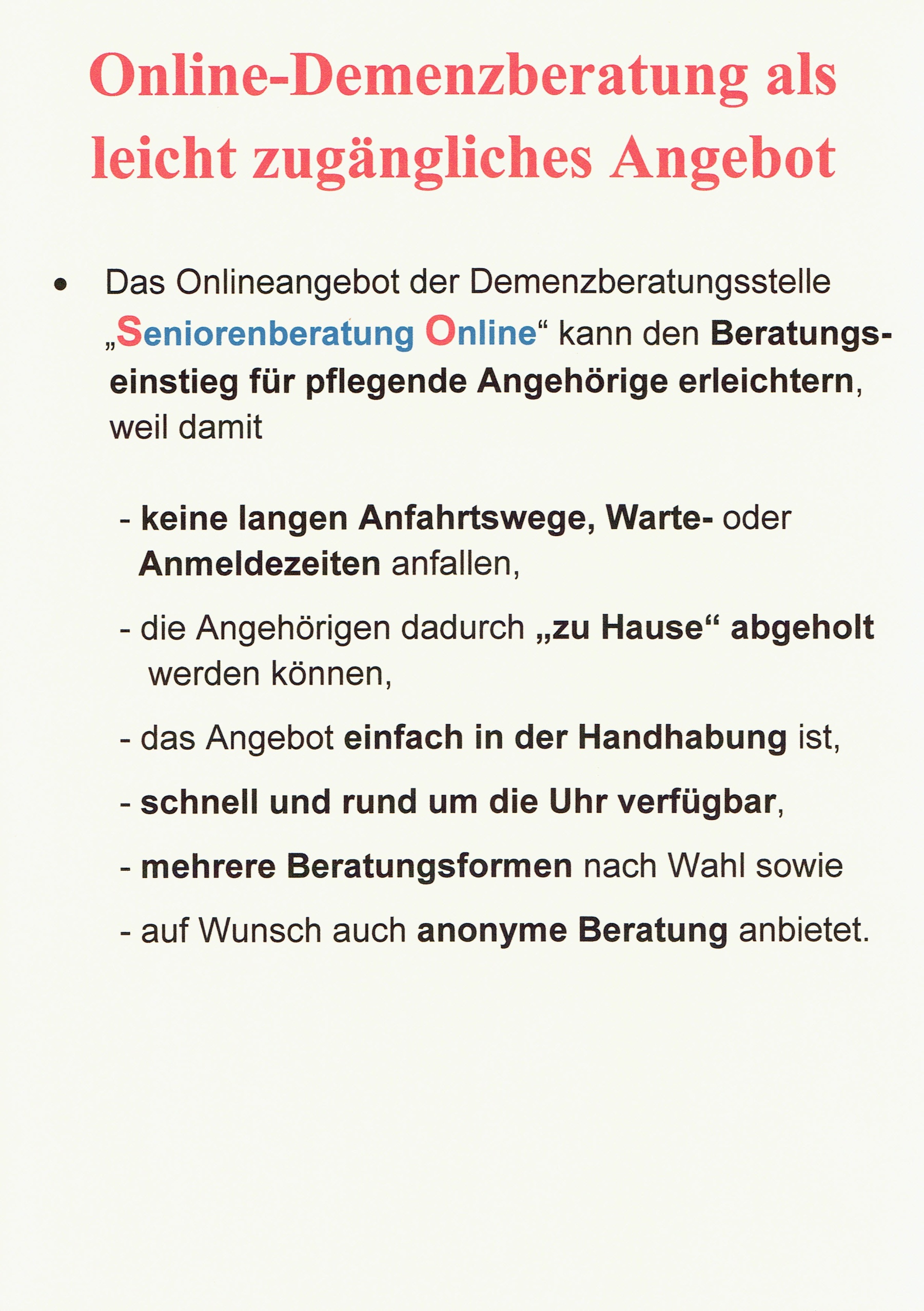 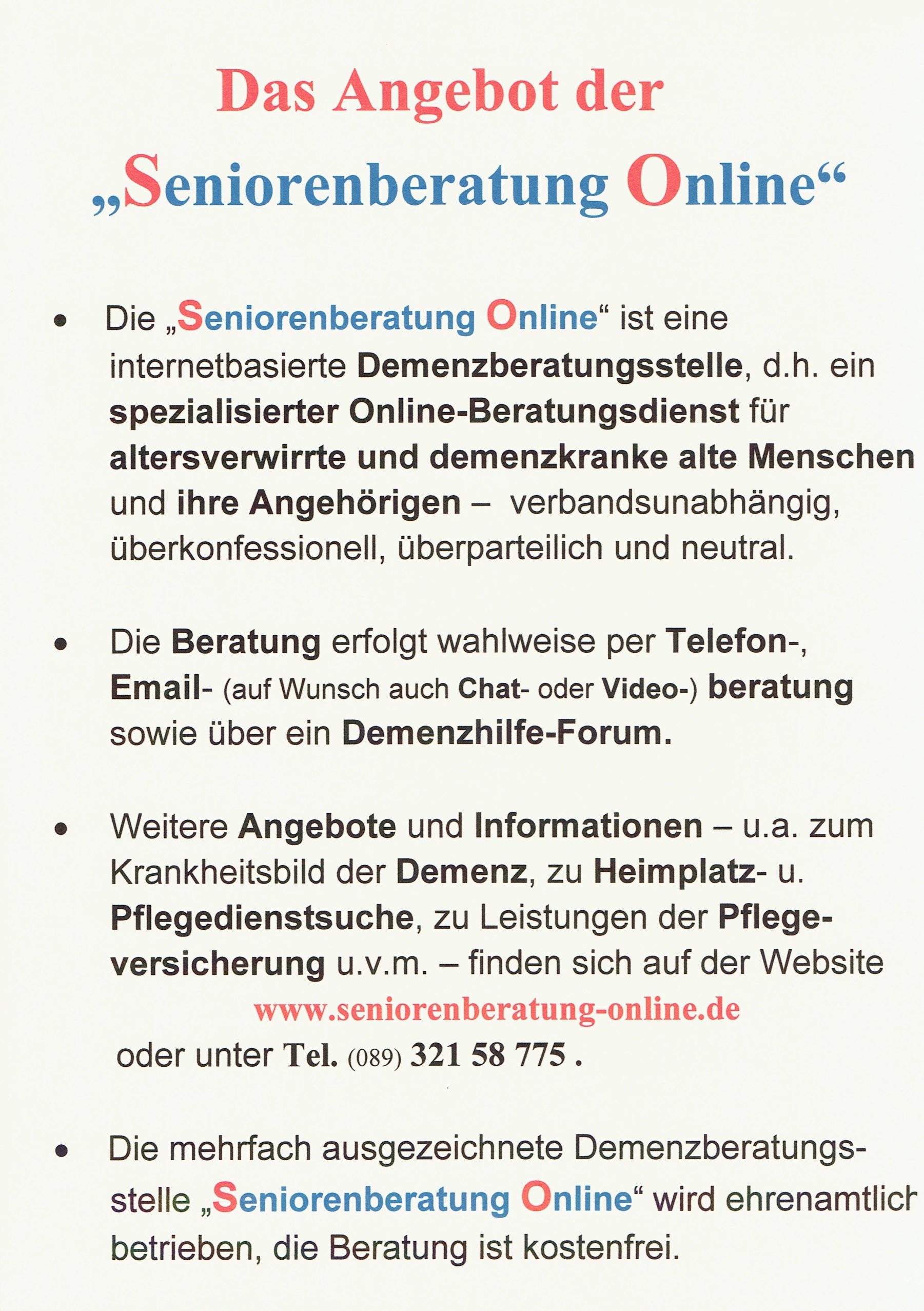 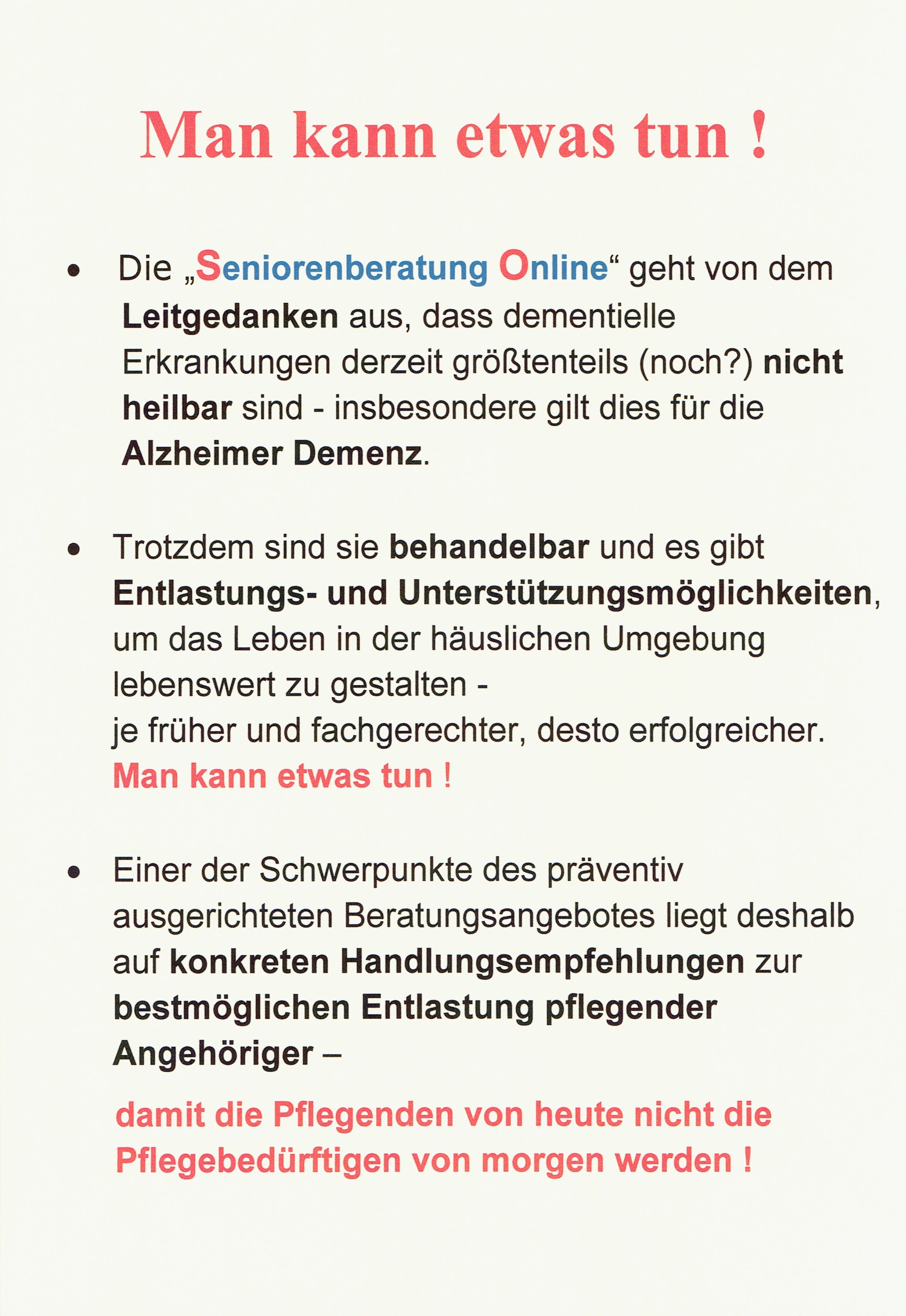 „Demenz – Stadtplan" von Unterschleißheim   Eine statistisch begründete Schätzung von  Demenzerkrankungen in Unterschleißheim
Zusammenfassung :    -  Nach derzeitiger Schätzung muss man in Unterschleißheim von über 400 Demenzfällen und etwa 100 Neu-       Erkrankungen jährlich ausgehen.    Es sind fast doppelt so viele Frauen betroffen als Männer.       -  Im Ortsteil Lohhof dürften die meisten Demenzerkrankungen zu finden sein, gefolgt von den Ortsteilen        Unterschleißheim und Hollern.     -  Im Jahr 2020 – ist mit einer Verdoppelung der Demenzerkrankungen bei den über 80jährigen zu rechnen.      -  Auf die ausländischen Bevölkerungsgruppen entfallen etwa 7 Prozent oder 33 Fälle aller Demenzerkrankungen
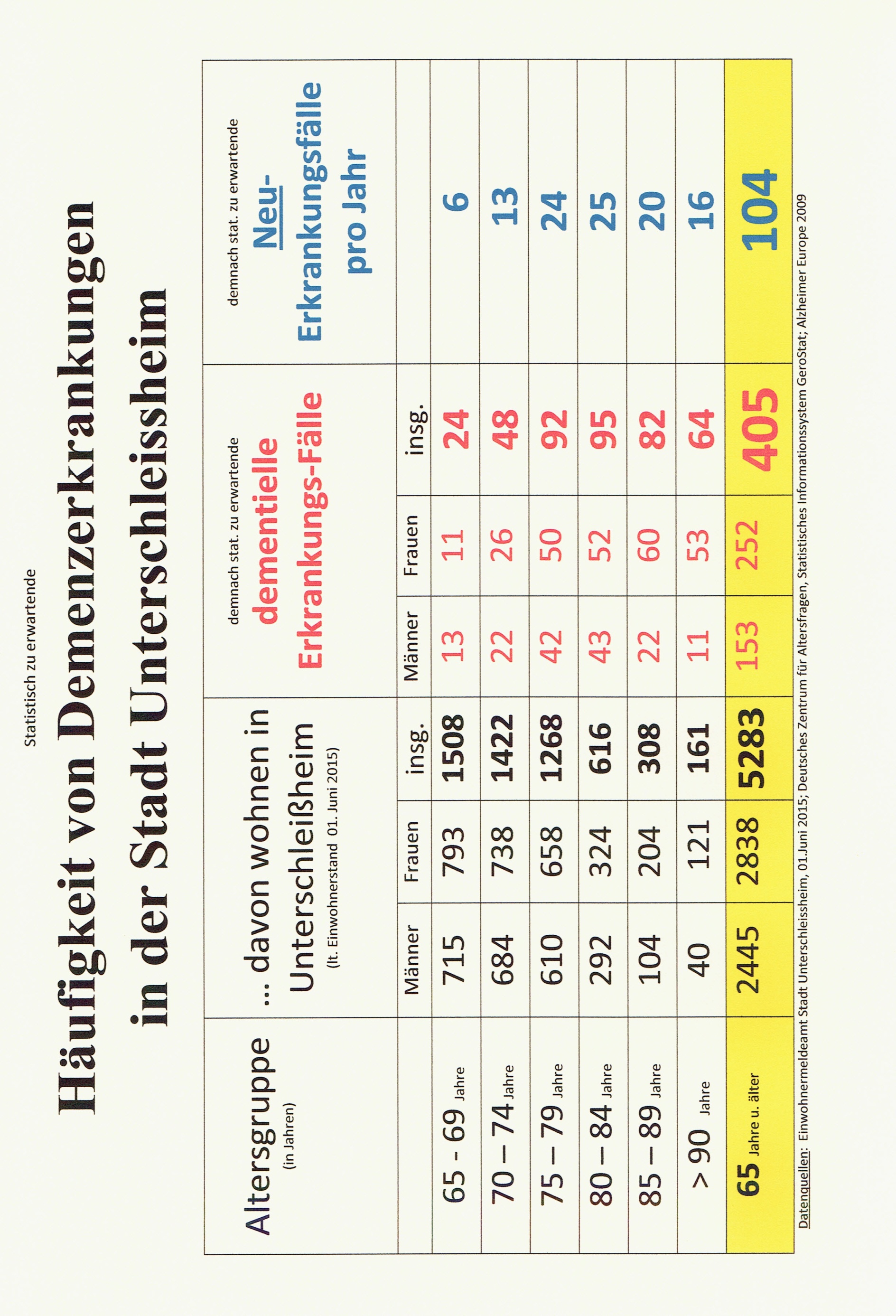 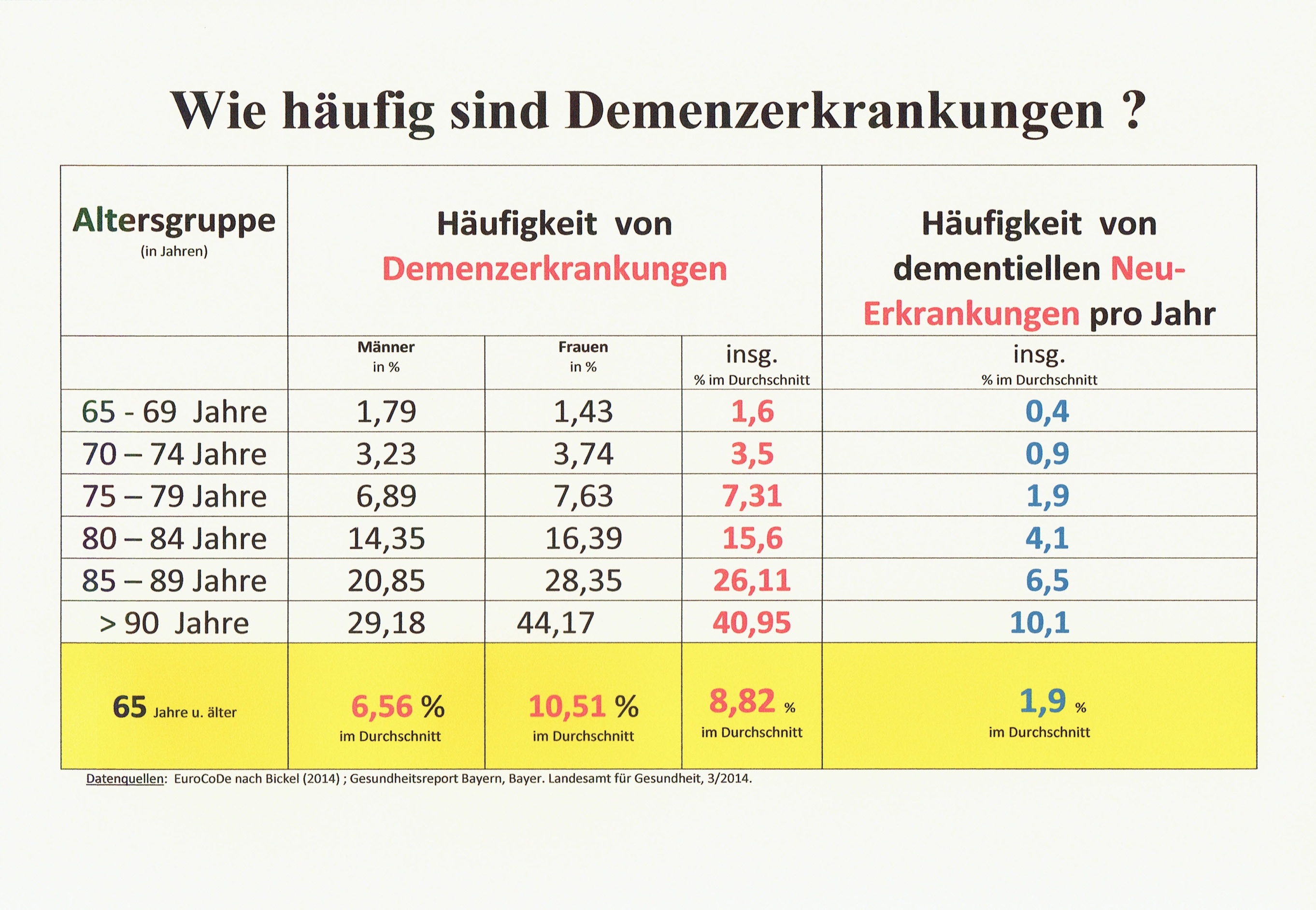 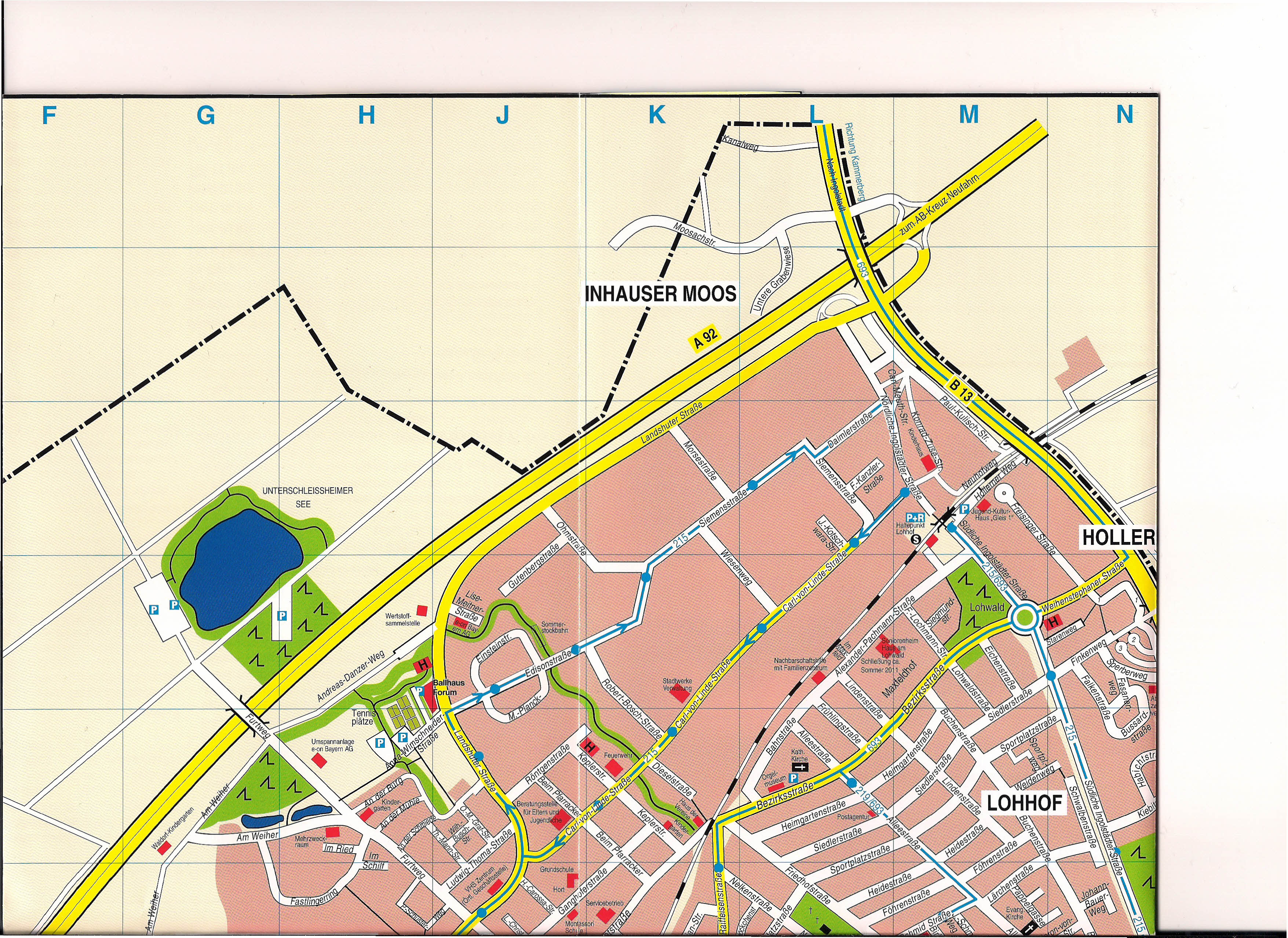 Inhauser       Innhauser Moos
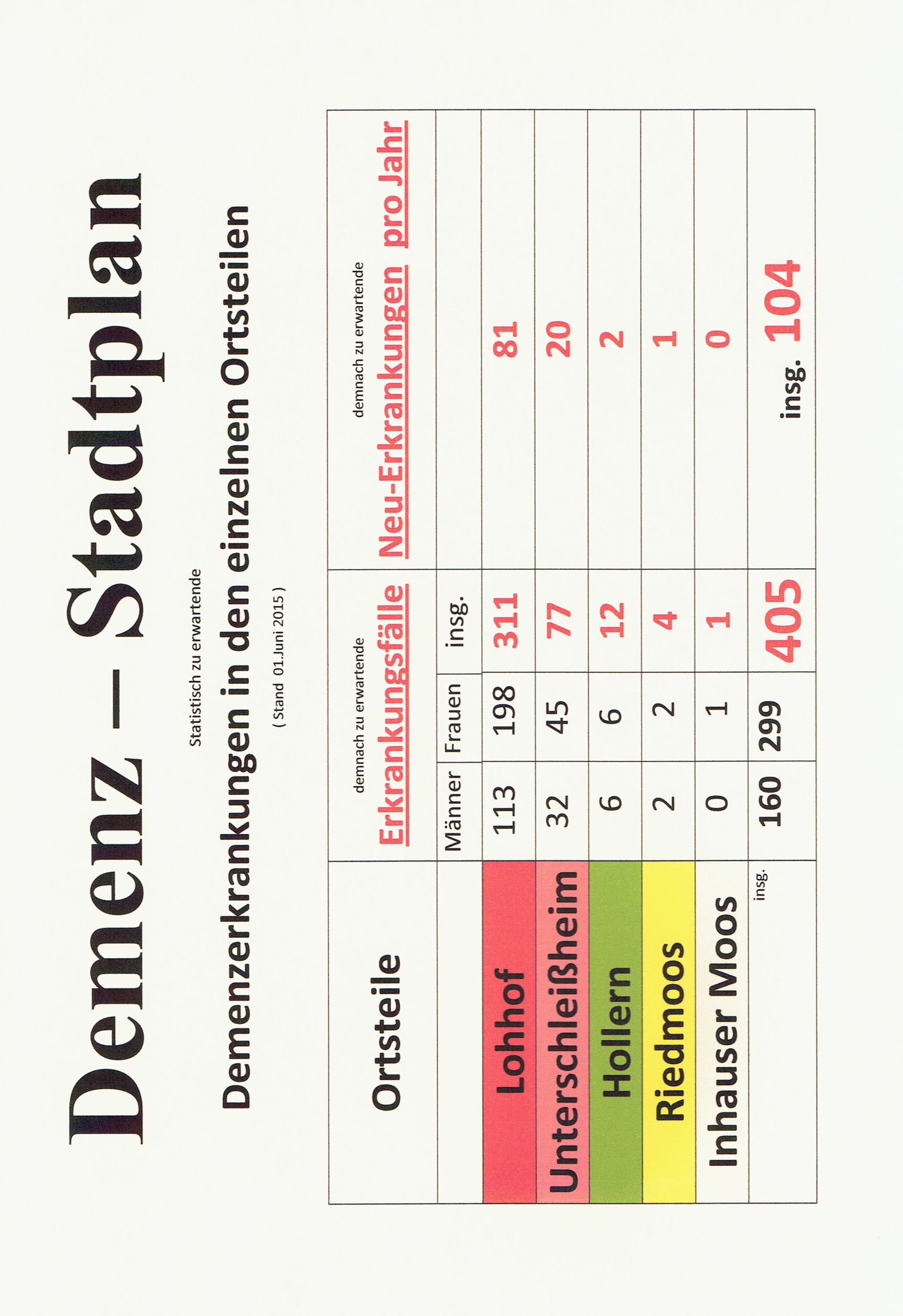 Unterschleißheim
Hollern
Lohhof
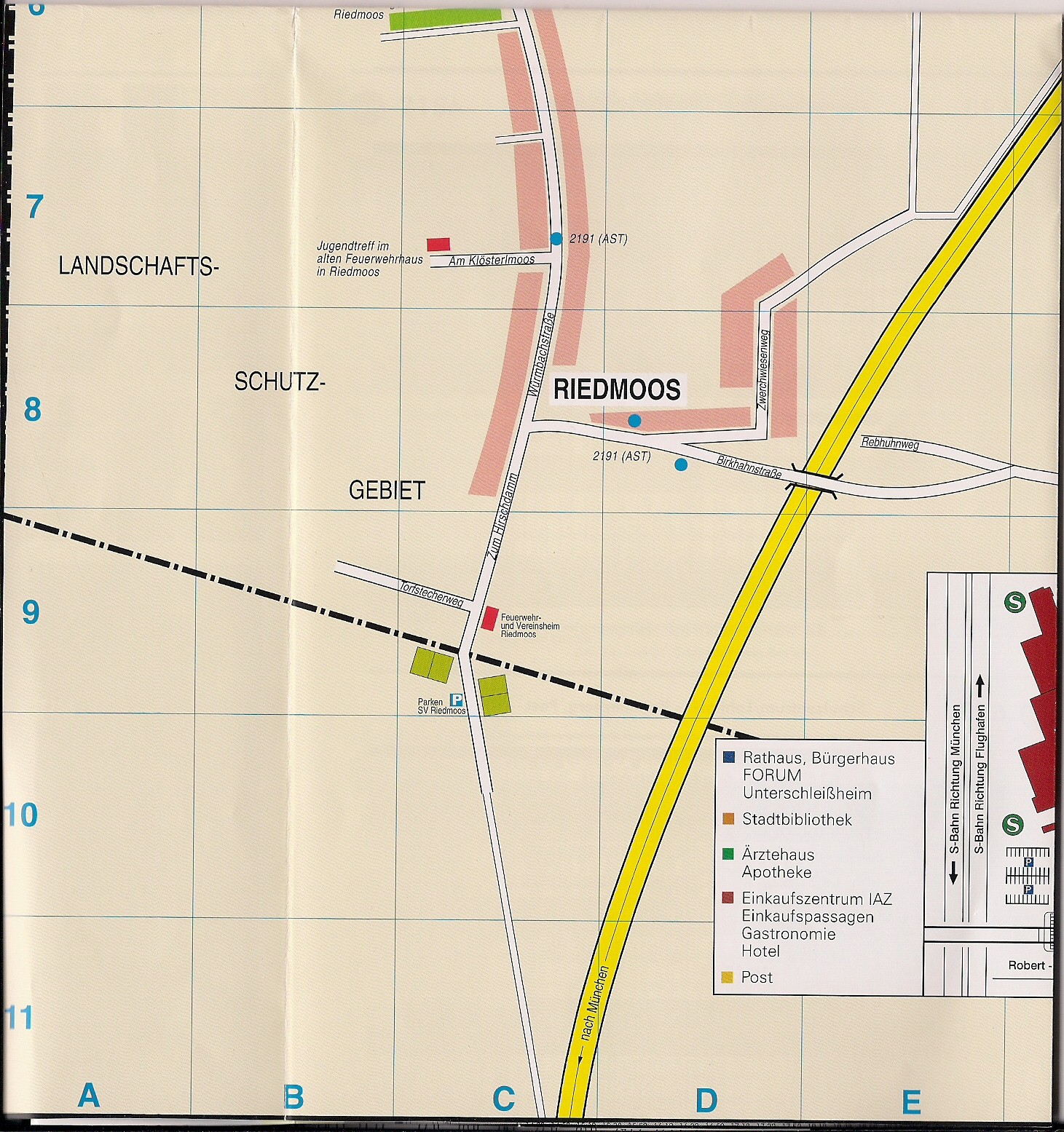 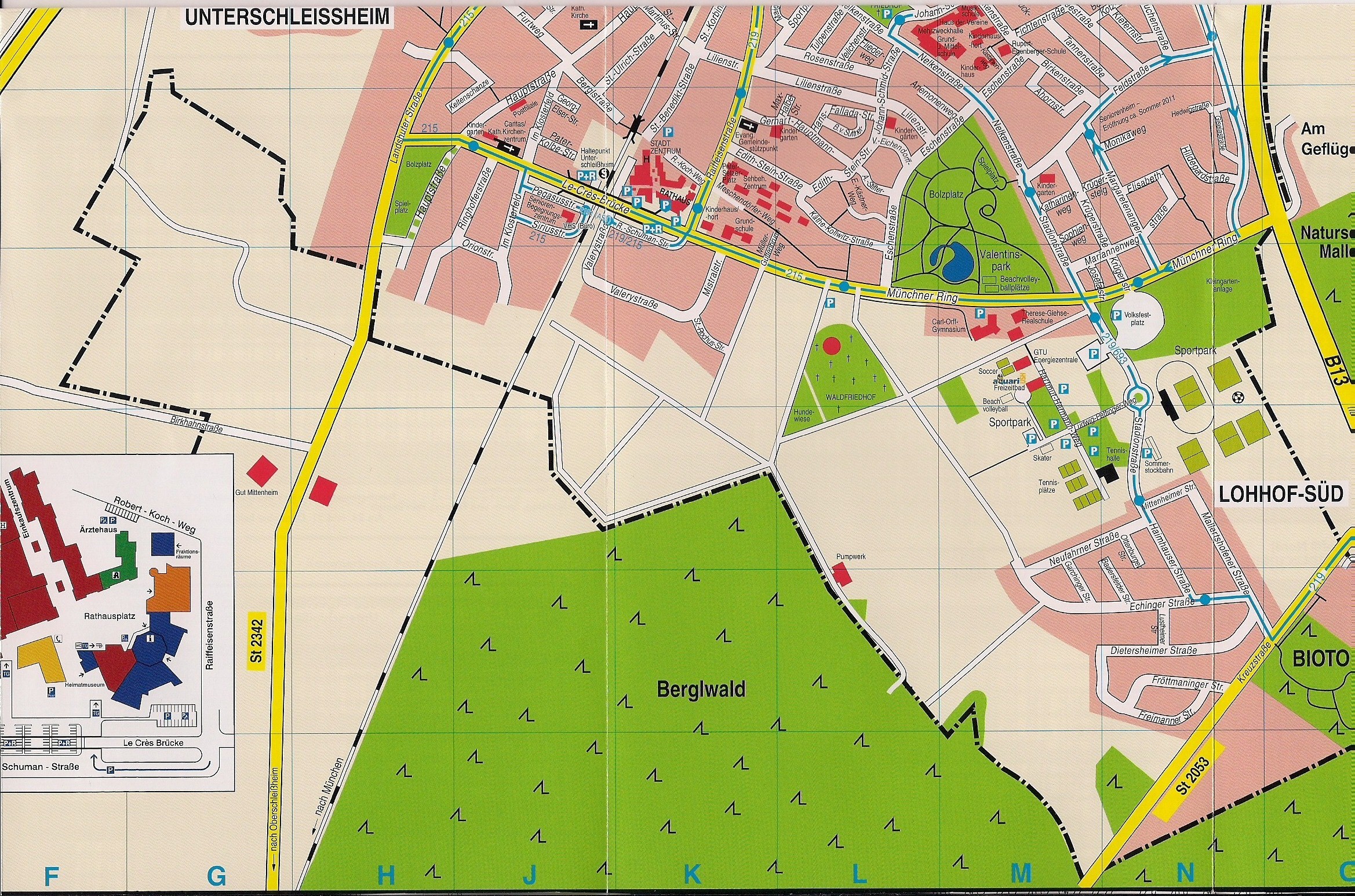 Riedmoos